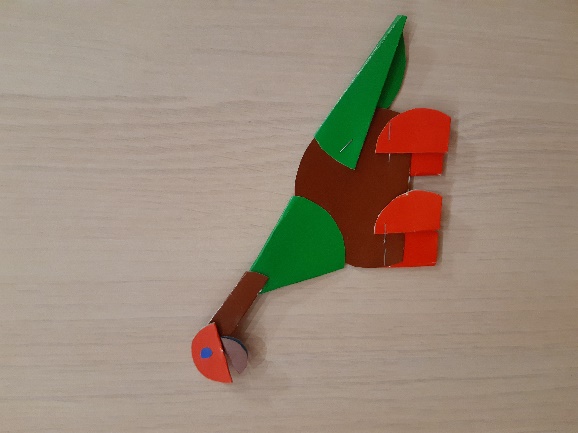 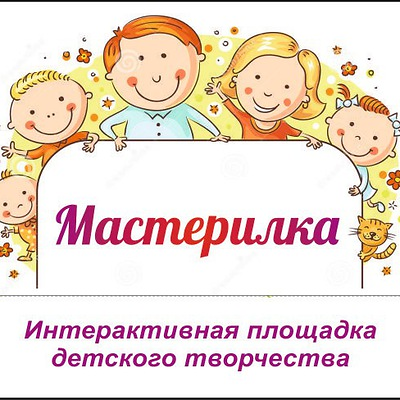 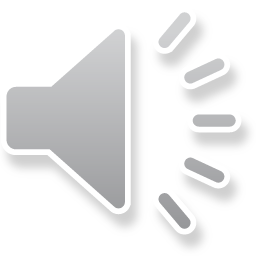 Мастерим вместе с
 
ОКСАНОЙ  АЛЕКСАНДРОВНОЙ ПАВЛОВОЙ
Добрый день, ребята и взрослые!
Попробуем смастерить сегодня бронтозавра! 
Это задание очень сложное, тут потребуется помощь старшего брата или сестры, а может и папы. Найдите удобное для всех время для выполнения! 

Подготовьте материалы
 Нам нужны: цветная бумага или картон, клей, фломастеры и «мусорная планета» (пакет для мусора)!
Кто такой БРОНТОЗАВР?
Бронтозавр был крупнейшим травоядным динозавром, жившим давным-давно (в позднеюрском периоде 157-146 миллионов лет до н.э.) на территории нынешней Северной Америки. Длина его тела достигала 23 м, а весил гигант более 30 тонн. 
    При этом голова у бронтозавра была очень маленькая, а мозг весил всего 400 грамм.
Вырезаем из цветной бумаги или картона
1
Три коричневых круга диаметром 7,4 и 2 см
Два зеленых круга диаметром 7 и 6 см
2
5 красных кругов:
3
Четыре красных - диаметром 4 см
4
Один красный – диаметром 3 см
5
Если вы вырезали круги, начинаем собирать бронтозавра
Загни край коричневого круга диаметром 7 см. Это туловище.
Загни край у четырех красных кругов диаметром 4 см, а затем сложи их пополам перпендикулярно первому сгибу.
Приклей лапы к туловищу.
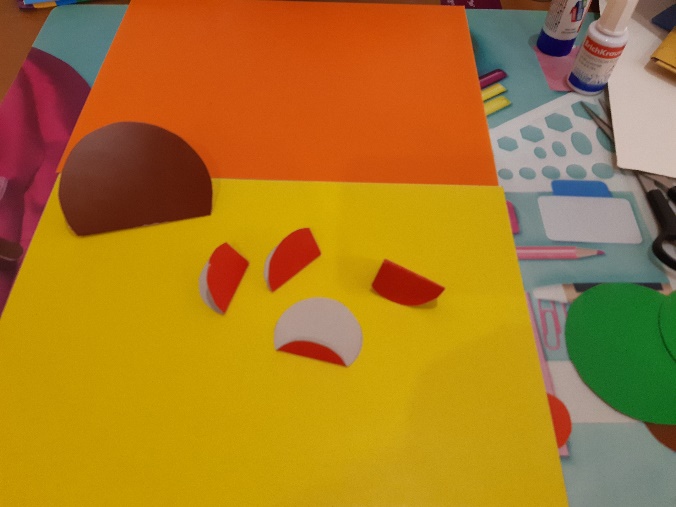 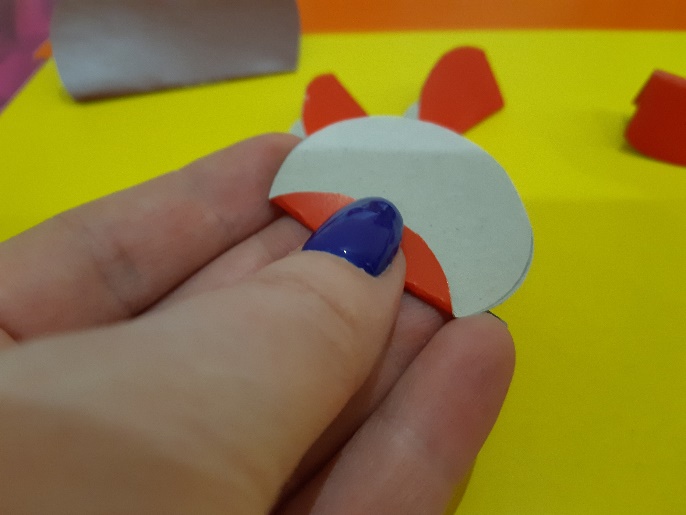 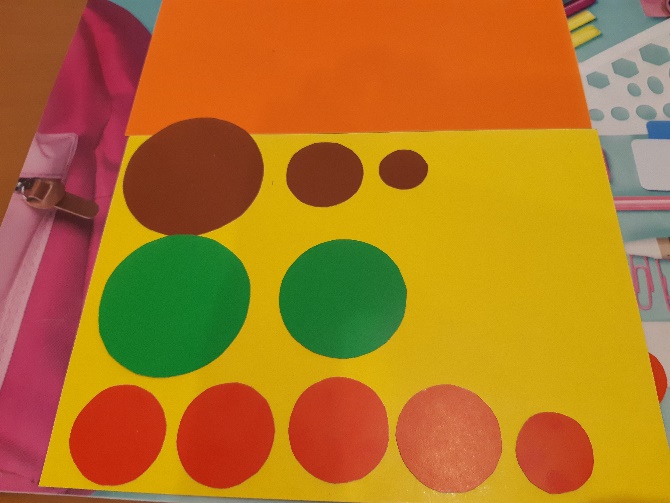 Продолжаем собирать бронтозавра
Зеленый круг диаметром 7 см сложи пополам, а затем линию сгиба загни к краю, как показано на картинке. Это будет хвост бронтозавра.
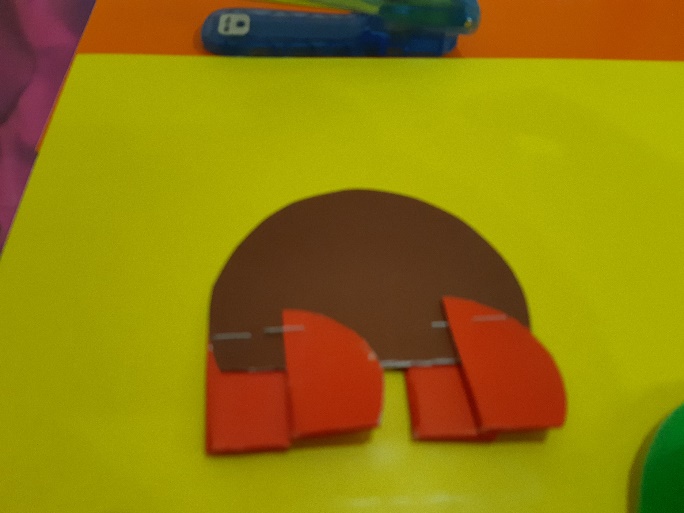 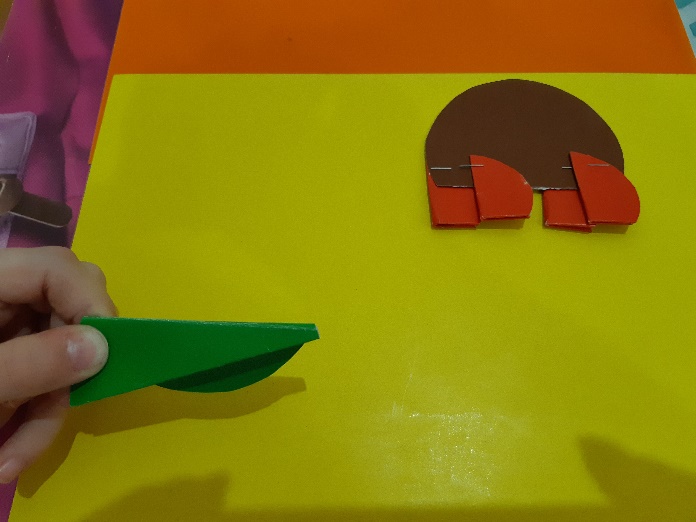 Продолжаем собирать бронтозавра
Приклей хвост к туловищу. 
Края зеленого круга диаметром 6 см для шеи загни к середине, чтобы получился острый угол.
Приклей шею к туловищу. Верхнюю часть шеи сделай из коричневого круга диаметром 4 см: сложи его пополам, а затем линию сгиба загни к противоположному краю круга.
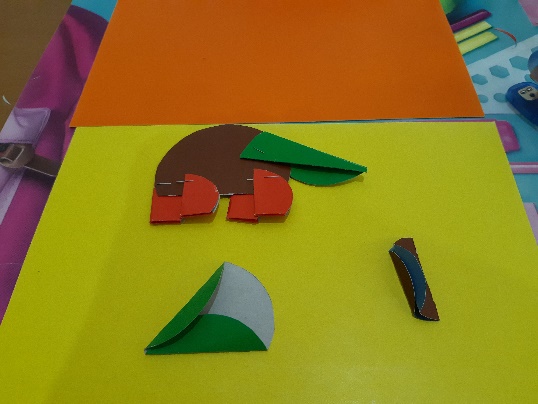 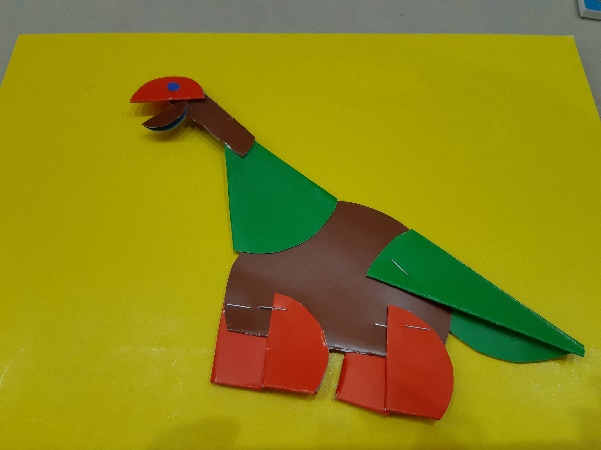 Продолжаем собирать бронтозавра
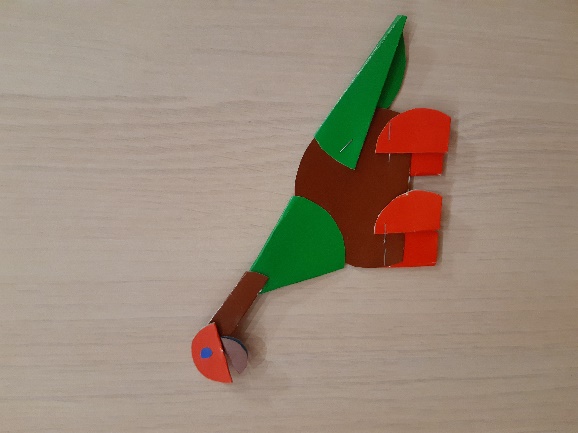 Приклей к зеленому конусу.
Нижняя челюсть - сложен-ный пополам коричневый круг (самый маленький) диаметром 2 см, а верхняя часть головы - сложенный пополам красный круг диаметром 3 см. 
Нарисуй глаз - и бронтозавр готов.
Как успехи?!
Делайте фото своих поделок , 
отправляйте в  сторис  Instagram детского сада
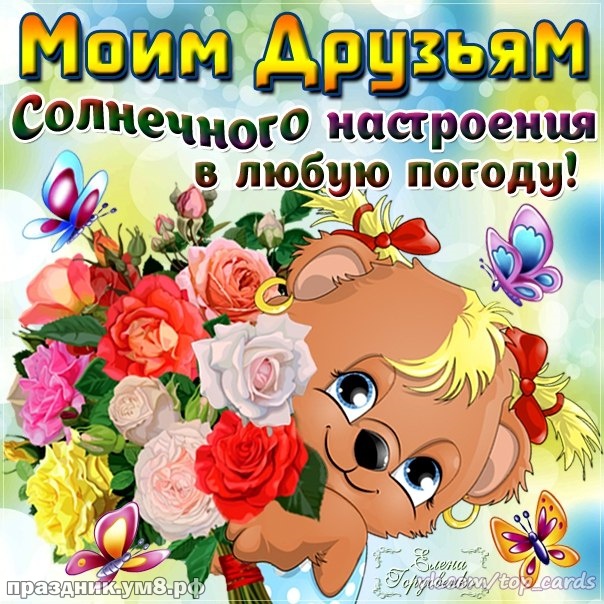